ЕДИНЫЙ ДЕНЬ ИНФОРМИРОВАНИЯ«КЛЮЧЕВЫЕ АСПЕКТЫ ПОСЛАНИЯ ПРЕЗИДЕНТА РЕСПУБЛИКИ БЕЛАРУСЬ А.Г.ЛУКАШЕНКО БЕЛОРУССКОМУ НАРОДУ И НАЦИОНАЛЬНОМУ СОБРАНИЮ РЕСПУБЛИКИ БЕЛАРУСЬ» февраль 2022 г.
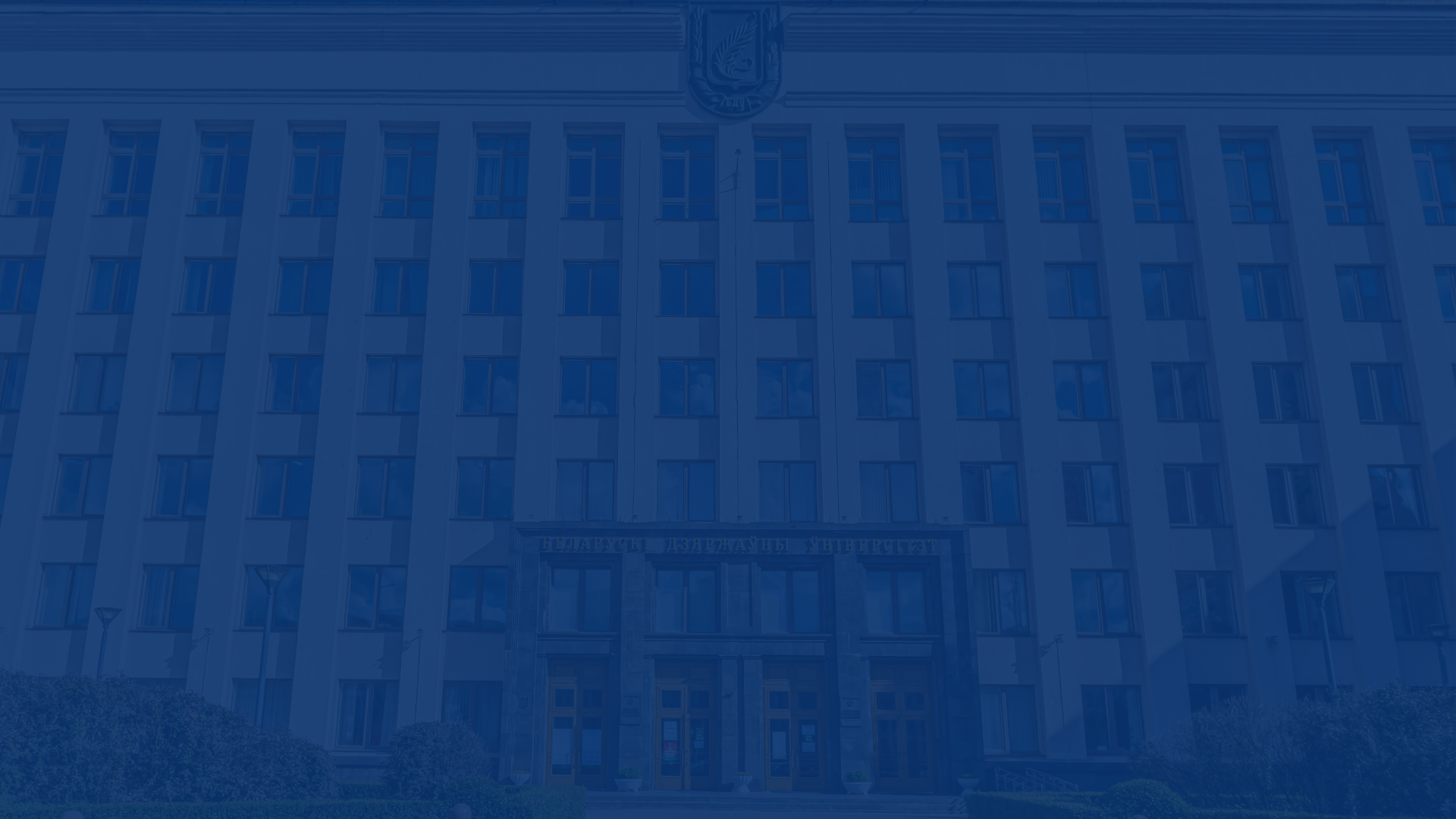 28 января 2022 г. Президент Республики Беларусь А.Г.Лукашенко обратился с ежегодным Посланием к белорусскому народу и Национальному собранию Республики Беларусь.
Белорусский лидер подчеркнул, что это новая традиция, формат будущих обращений Президента – уже не к Парламенту, а к Всебелорусскому народному собранию.
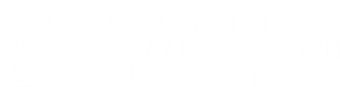 Три вопроса Главы государства к белорусскому народу:
«готовы ли вы, белорусы, платить за собственную оборону, за собственное государство?»

«готовы ли граждане платить за суверенитет и независимость?» 

 «готовы ли граждане быть инициативными и работать на себя?»
Основные тематические блоки Послания:
обстановка в мире и вокруг Беларуси;
 новая Конституция, политическое будущее Беларуси;
 социальная политика государства;
 экономика: направления и перспективы;
 агропромышленный комплекс;
 внешнеэкономическая политика.
Обстановка в мире и вокруг Беларуси
«Мир – это абсолютная ценность для белорусов, важнейшая, мировоззренческая. И для его сохранения нам всем необходимо приложить колоссальные усилия».

 страна способна эффективно противостоять агрессии, только если она монолитна;
 необходимо вывести на качественно новый уровень систему обеспечения национальной безопасности, особенно в сфере обороны;
 нужно более активно взаимодействовать с Россией и другими союзниками.
О санкциях
«Это мировая тенденция, тренд, фактически технология глобальной экспансии. Санкции – традиционная практика мирового монополиста: США и их союзника – Европейского союза. Сегодня полмира охвачено их санкциями. Атакуя нас, пробуют выдавить с рынка наши флагманы промышленности. 
Наша оценка таких действий категорична: санкции – это инквизиция нашего времени, неприкрытое нарушение норм международного права».

Но государство сделает все, чтобы люди не ощутили негативных последствий внешнего давления.
О пандемии и её последствиях
Главная задача, которая стоит перед врачами и системой здравоохранения в целом, – сохранение жизни людей. 
Для увеличения продолжительности жизни будет выведена на новый уровень ранняя диагностика заболеваний. 

«Каждому белорусу будет предоставлен минимум один свободный от работы день в году для комплексного амбулаторного обследования. Соответствующие изменения в законодательство подготовлены».
Об исторической памяти
Глава государства отметил важность и актуальность инициативы Генеральной прокуратуры по масштабному расследованию преступлений против белорусского народа. Сегодня обнаруживаются новые факты гитлеровской оккупации.

«Мы будем добиваться признания и осуждения геноцида белорусского народа на международном уровне.
Источник наших ценностей – историческая память. В сложнейших условиях закалились наши многовековые духовно-нравственные ориентиры, сформировался настоящий белорусский характер».
Новая Конституция. Политическое будущее Беларуси.
Обновленная Конституция создаст правовые основы для повышения устойчивости и эффективности работы органов власти и управления, поставит точку в дискуссиях о форме правления. 
Новым субъектом политики станет Всебелорусское народное собрание. Это будет высший представительный орган в стране, который совместит в себе традиции лучших практик белорусского народовластия.
Как пояснил Глава государства, состав Всебелорусского народного собрания будет максимально отражать мнение различных слоев населения. Там будет около 1,2 тыс. человек, которые будут работать не на постоянной основе.
О молодёжи
Молодёжь должна двигать страну вперед, но при этом опираться на опыт старших поколений и традиции. Наша молодежь разделяет ценности старших, но живет уже в другой сфере – цифровой. Стремится к прагматичным целям, быстрому профессиональному росту, готова интенсивно работать и развиваться.

«Результат приходит через напряженный труд. Легкого хлеба не бывает. Ждем от молодежи твердости, дерзости и самоотдачи во имя общего блага. Мы создали государство, удержали его, приумножили полученное наследие. Миссия молодых – сохранить его и придать стране импульс».
Социальная политика государства построена на простых и понятных принципах:
справедливость;

 ответственность;

 забота. 

Основной акцент социальной политики будущего Президент видит в обеспечении демографической безопасности.
Экономика: направления и перспективы
Без сильной экономики не будет Беларуси как самостоятельного государства. Мы превзошли плановые показатели 2021 года по ВВП, достигли небывалого за 10 лет темпа роста производства (107%). Оживление мировой экономики породило огромный спрос на белорусские товары. Отечественные предприятия воспользовались такой внешней конъюнктурой, получив хорошие финансовые результаты и практически полностью разгрузив склады. В целом было получено более 16 млрд рублей только чистой прибыли.
В ходе Послания Глава государства поставил задачу сохранить текущую динамику, невзирая на санкции.
О строительстве
Главная задача – уходить от чрезмерного строительства жилья в столице. Необходимо создание стимулов, чтобы люди стремились жить не только в Минске, а по всей стране. Для этого нужно сделать так, чтобы стандарт качества жизни шел именно из районных центров, маленьких поселков, агрогородков.
О дорогах
Цель – выполнить Программу «Дороги Беларуси»: отремонтировать и построить за пятилетку не менее 7 тыс. км местных и 5 тыс. км республиканских дорог. 
В прошлом году выполнены реконструкция и ремонт на 750 км республиканских дорог и более 1300 км местных, введены в эксплуатацию участки ряда автомобильных дорог, отремонтировано 46 дорожных сооружений на республиканских автомобильных дорогах. Ведутся строительство Юго-западного обхода Могилева, реконструкция моста через Западную Двину на подъезде к Новополоцку и еще 13 крупных мостовых сооружений.
Также белорусский лидер обратил внимание на то, что состояние всех мостовых сооружений должно быть на постоянном контроле.
Внешнеэкономическая политика
«Партнер номер один для нас – Россия, с которой последовательно движемся по пути экономической интеграции. Беларусь нужна России настолько, насколько Россия нужна нам».

 Важнейшим фактором сотрудничества в Азии остается дружба с Китаем. Беларусь также нацелена на укрепление политических и экономических связей с другими государствами Азии, Ближнего Востока, африканскими государствами, Латинской Америкой с акцентом на эффективную экономическую дипломатию.

 Беларусь готова сотрудничать с Западом, но только если он сам хочет развивать отношения, не нарушая суверенитет нашей страны и не заставляя выбирать между ним и Россией.
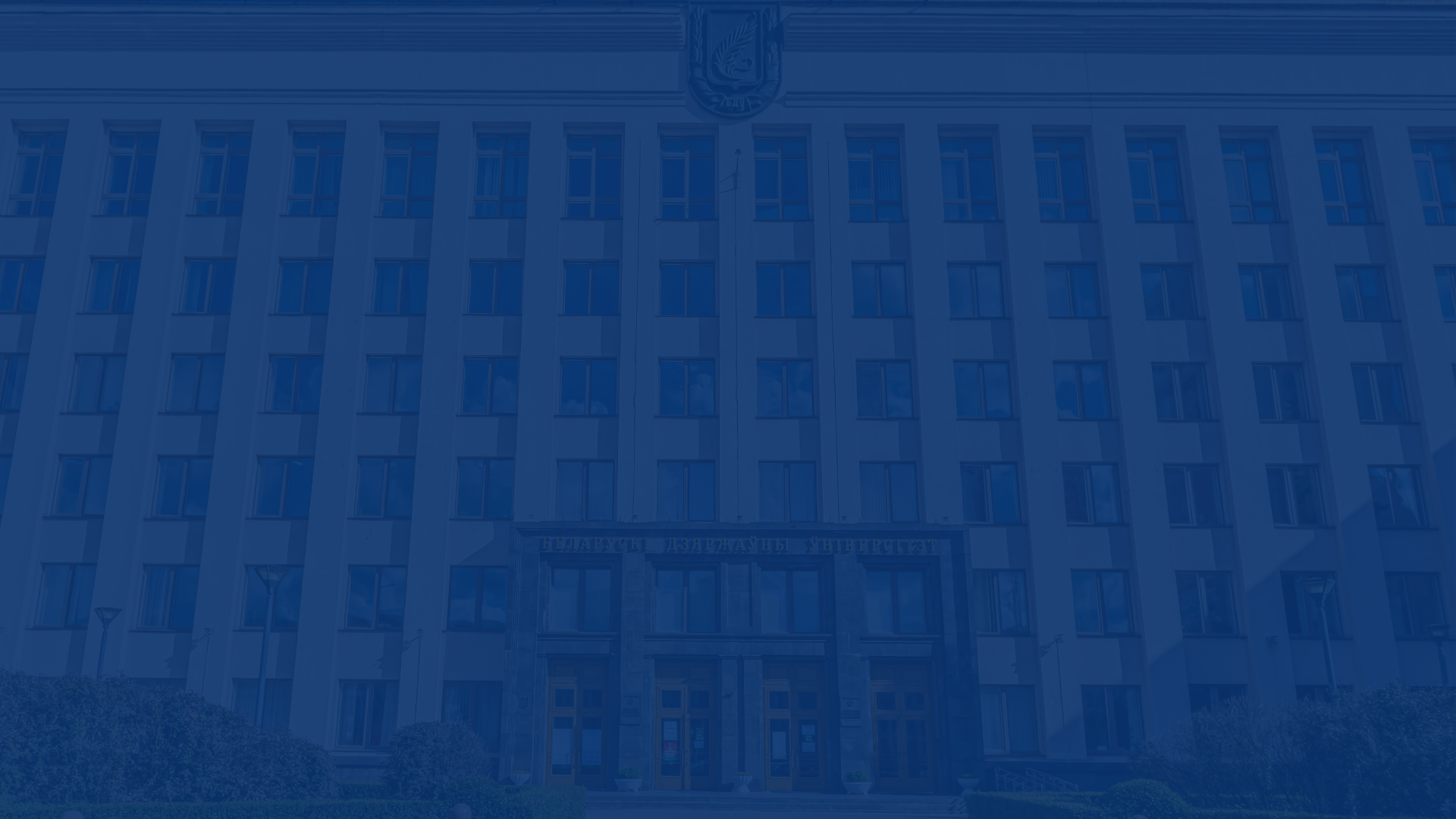 «Я горжусь всеми вами! Не только сидящими в этом зале, но вами прежде всего, вы – лучшие. Вы элита нашей страны. Белорусы преодолели брошенные вызовы, стали сильнее, мудрее. Поняли: сила в единстве и нам есть за что бороться и есть что терять, – подчеркнул Глава государства.
«Мы сбережем и приумножим материальное и духовное наследие поколений, передадим потомкам суверенное и независимое государство, наш общий дом, где они всегда будут чувствовать себя в безопасности и комфорте. Это и есть наш путь! И правда (а в ней сила) – на нашей стороне!» – подытожил Президент.

«
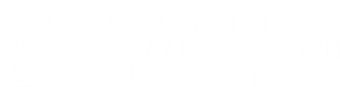